АДМИНИСТРАЦИЯ ЕЛИЗАВЕТОВСКОГО СЕЛЬСКОГО ПОСЕЛЕНИЯ
Бюджет
Елизаветовского сельского поселения Азовского района
на 2022 год и на период 2023 и 2024 годов
Обеспечение устойчивости и сбалансированности бюджетной системы в целях 
гарантированного исполнения действующих и принимаемых расходных обязательств
Повышение эффективности бюджетной политики, в том числе за счет роста 
эффективности бюджетных расходов, обеспечения адресности 
социальной помощи, проведения структурных реформ в социальной сфере
Соответствие финансовых возможностей Елизаветовского сельского поселения
ключевым направлениям развития
Повышение роли бюджетной политики для поддержки экономического роста
Повышение прозрачности и открытости бюджетного процесса
Администрация Елизаветовского сельского поселения
БЮДЖЕТ НА 2022 ГОД И ПЛАНОВЫЙ ПЕРИОД  2023 И 2024 ГОДОВ 
НАПРАВЛЕН НА РЕШЕНИЕ СЛЕДУЮЩИХ КЛЮЧЕВЫХ ЗАДАЧ:
2
3
Адиинистрация Елизаветовского
сельского поселения
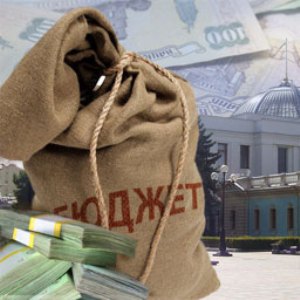 Основные параметры решения «О бюджете Елизаветовского сельского поселения Азовского района на 2022 год и плановый период 2023 и 2024 годов»
(тыс. рублей)
Администрация Елизаветовского
сельского поселения
Динамика доходов бюджета
Елизаветовского сельского поселения Азовского района
тыс. рублей
12 532,4
10 442,1
10 013,7
4
Администрация Елизаветовского
сельского поселения
5
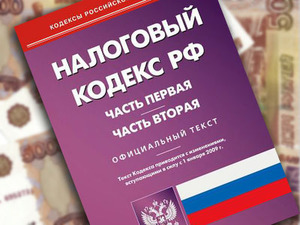 6
Администрация Елизаветовского
сельского поселения
Безвозмездные поступления в бюджетЕлизаветовского сельского поселения Азовского района
(тыс. рублей)
7
Администрация Елизаветовского
сельского поселения
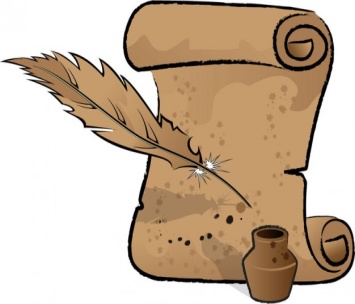 Расходы бюджета Елизаветовского сельского поселения                            по разделам в 2022 – 2024 годах, тыс. рублей
8
Администрация  елизаветовского
сельского поселения
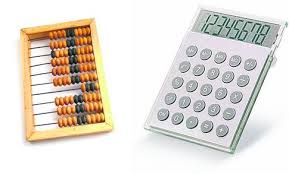 Расходы бюджета Елизаветовского сельского поселения                  в рамках программ в 2022 – 2023 годах, тыс. рублей
Администрация Елизаветовского сельского поселения
Объем бюджетных ассигнований на реализацию муниципальных
программ в 2022-2024 годах
тыс.руб.
-24,2 %
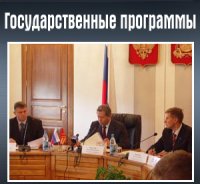 9
Администрация Елизаветовского
 сельского поселения
10
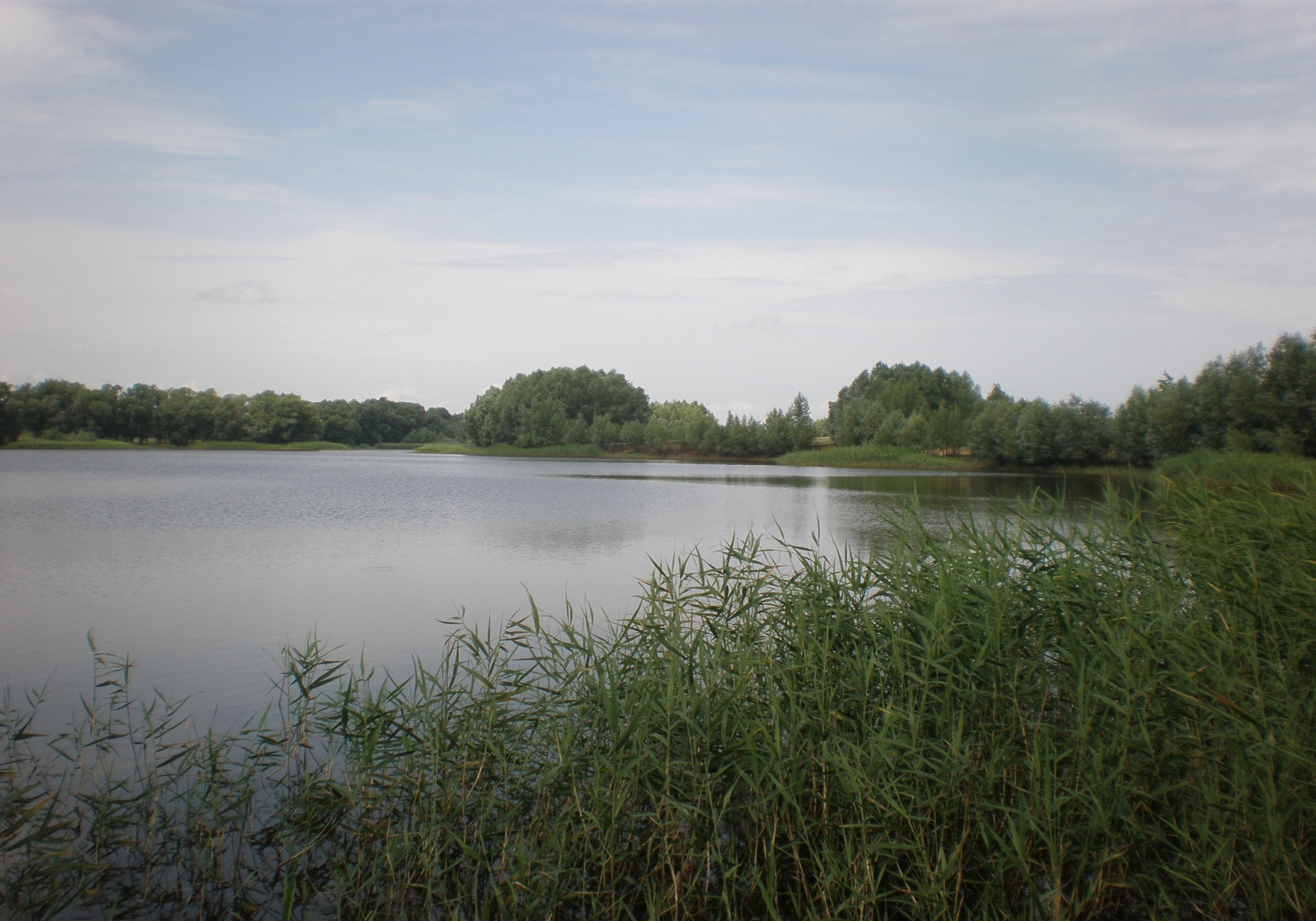 Бюджет Елизаветовского сельского поселения  Азовского района на 2022-2024 годы создает дополнительные условия для выполнения поставленных Президентом России, Губернатором  Ростовской области , Главой сельского поселения стратегических задач в секторах муниципальной ответственности.